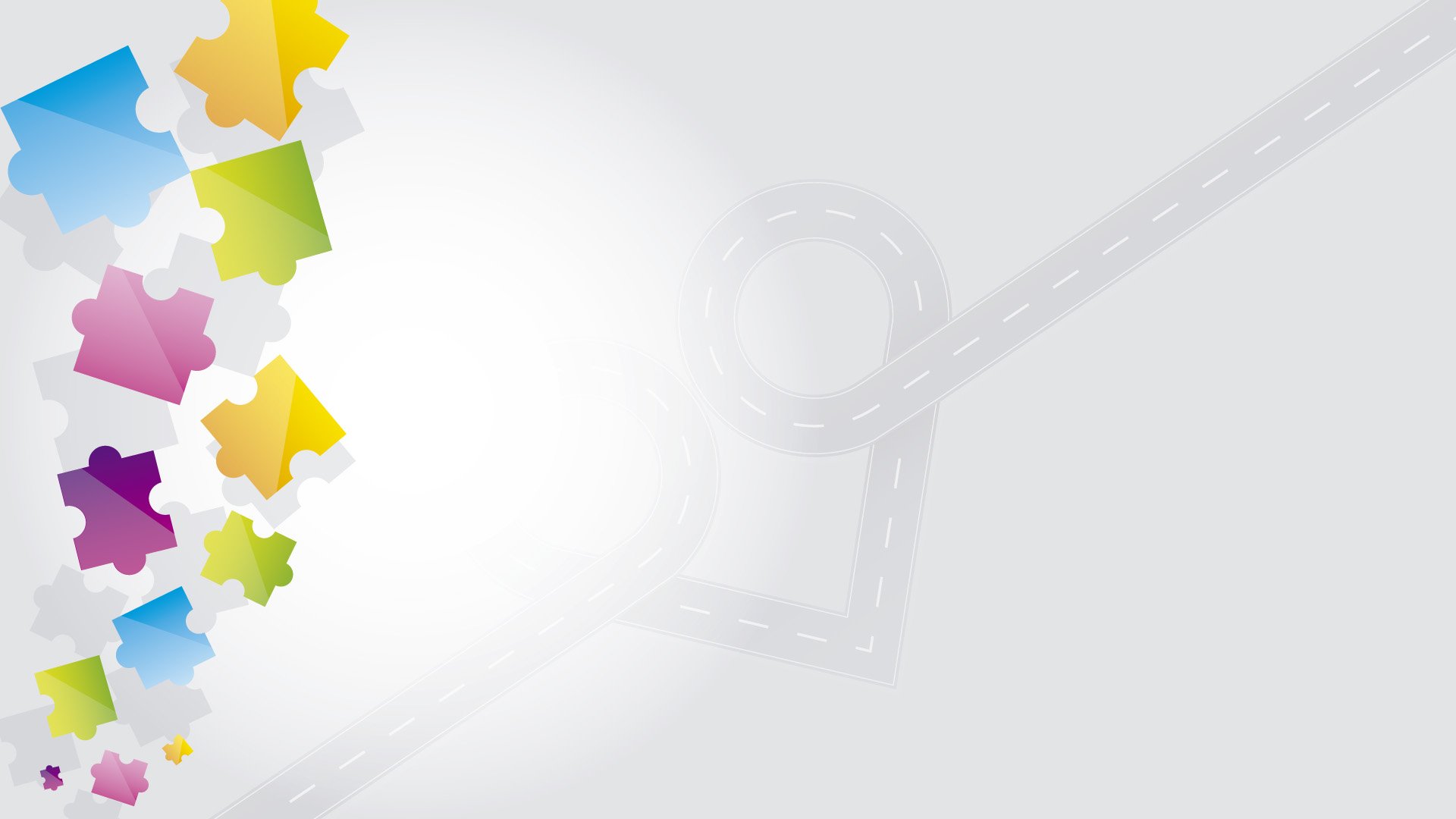 Положение «Об индивидуальном образовательном маршруте развитияпрофессиональной компетентности педагоговМАДОУ «Голышмановский Центр развития ребенка – детский сад №4 «Ёлочка»
Положение об индивидуальном образовательном маршруте развития профессиональной компетентности педагогов муниципального автономного дошкольного образовательного учреждения Голышмановский Центра развития ребенка – детский сад №4 «Ёлочка» по повышению качества общего образования разработано на основании:- ст. 34 Федерального закона от 29.12.2012 №273-ФЗ «Об образовании в Российской Федерации», Федерального закона от 03.07.2016 №238-ФЗ «О независимой оценке квалификации»;- Указа Президента РФ от 07.05.2018 №204 «О рациональных целях и стратегических задачах развития РФ на период до 2024 г.»;- Указа Президента РФ от 21.07.2020 №474 «О национальных целях и стратегических задачах развития РФ на период до 2030 г.»;- приказа Министерства труда и социальной защиты РФ от 18.10.2013 №544н «Об утверждении профессионального стандарта «Педагог (педагогическая деятельность в сфере дошкольного, начального общего, основного среднего общего образования) (воспитатель, учитель)»;- приказа Комитета образования Администрации Голышмановского городского округа от 31.12.2020 г. №221 «Об утверждении положения об индивидуальном образовательном маршруте развития профессиональной компетентности педагогов образовательных учреждений Голышмановского городского округа».
Цели и задачи ИОМ 2.1. Цель проектирования и реализации ИОМ: создание условий непрерывного профессионального развития педагога, содействие его самообразованию. 2.2. Задачи:- обеспечение включенности каждого педагога в личностный образовательный процесс в соответствии со своей зоной актуального развития и проблемами реальной педагогической практики;- стимулирование повышения научно-теоретического, научно-методического уровня профессиональной компетентности педагогов, овладение ими и успешное применение в практической деятельности современных образовательных технологий, направленных на реализацию ФГОС ДОО.
ИОМ – это целенаправленная проектируемая дифференцированная образовательная программа, обеспечивающая педагогу позицию субъекта выбора, разработки и реализации личной программы развития при осуществлении методического сопровождения его профессионального развития со стороны методистов, тьюторов на уровне образовательной организации, Комитета образования, региона.
ИОМ представляет собой структурированный документ, в основе которого заложена стратегия (пути, методы, средства) решения профессиональных проблем педагога (ликвидация дефицитов компетенций).
Самообразование и развитие профессиональной компетентности в контексте профессиональной деятельности в ИОМ представлены в направлениях:- повышение квалификации в системе непрерывного профессионального образования (формальное образование);- деятельность педагога в профессиональном сообществе;- участие педагога в методической работе;- самообразование педагога.
Алгоритм разработки, согласования и реализации ИОМ
1. Самоопределение педагога 
на основе данных диагностического исследования
2. Составление маршрута профессионального развития
3. Согласование ИОМ
4. Реализация ИОМ
6. Презентация результатов реализации ИОМ
5. Рефлексивный анализ эффективности ИОМ
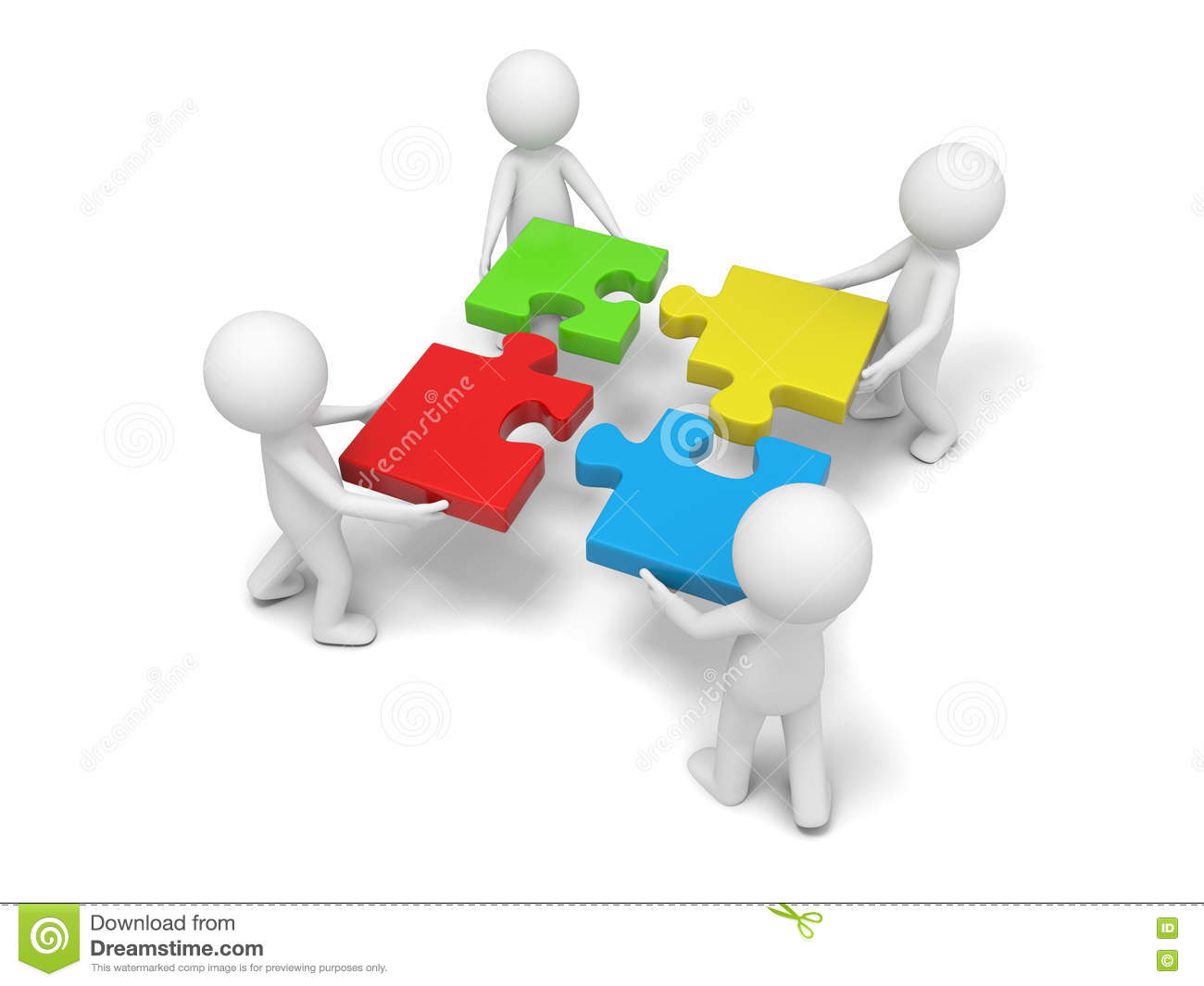 Направления деятельности, реализуемые для достижения поставленной цели, определяются набором актуальных профессиональных компетенций педагога (общепрофессиональные, методические, психолого-педагогические, коммуникативные, здоровьесберегающие, IT-компетенции, self-компетенции и др.).
КОМПЕТЕНЦИЯ (от лат. сompeto – добиваюсь, соответствую, подхожу) – это личная способность педагога решать определенный класс профессиональных задач
Общепрофессиональные компетенции1. Изучение новых образовательных стандартов, уяснение их особенностей.2.Изучение образовательной программы ДОУ, уяснение их особенностей и требований.3. Разработка комплексно-тематического планирования по темам в соответствии требований ФГОС и образовательной программой ДОУ.4. Знакомство с новыми педагогическими технологиями через предметные издания и Интернет.5. Плановое повышение квалификации на курсах.6.Плановая аттестация на подтверждение (повышение) квалификационной категории.7. Профессиональные публикации, брошюры.8. Участие в конкурсах профессионального мастерства.
Методические компетенции:1.Совершенствование знаний содержания системно-деятельностного подхода.2. Знакомство с новыми формами, методами и приемами воспитания и обучения.3. Повышение своего уровня педагогического мастерства на МО.4. Изучение опыта работы лучших педагогов ДОУ, населенного пункта, региона через Интернет.5. Знакомство с содержанием работы с детьми с ОВЗ и одаренными детьми.6. Посещение НОД, проводимых коллегами, и участие в обмене опытом.7. Периодическое проведение самоанализа профессиональной деятельности.8. Внедрение в педагогический процесс новых форм индивидуализации.9. Посещение семинаров. Выступление перед коллегами на МО, педсоветах, конференциях, семинарах.10. Обобщение и распространение собственного педагогического опыта.
Психолого-педагогические компетенции:1. Изучение и систематизация материалов методической, педагогической и психологической литературы.2. Повышение педагогической квалификации, переосмысление содержания своей работы в свете инновационных технологий обучения.Охрана и здоровье (здоровьесберегающие компетенции):1. Внедрение здоровьесберегающих технологий.
Информационно-компьютерные компетенции: 1. Изучение информационно-компьютерных технологий и внедрение их в учебный процесс.2. Совершенствование навыка работы на компьютере.3. Создание персонального сайта и ежемесячное его пополнение.4. Освоение новых компьютерных программ и ТСО (мультимедийный проектор).5. Составление мультимедийных презентаций.6. Разработка комплекта сценариев занятий с применением информационных технологий и формирование копилки методических материалов.7. Разработка тематических занятий, родительских собраний в электронном варианте и использование их в процессе работы.8. Участие в конкурсах в Интернете.9. Помещение своих разработок на сайтах в Интернете.
При работе с ИОМ следует соблюдать следующие правила:- не откладывайте на конец учебного года процедуру заполнения документа – пользуйтесь принципом «делай по горячим следам!»;- не стремитесь «равномерно» заполнить все пункты документа;- стремитесь быть достоверным при оценке своего труда, не забывайте, что именно это поможет Вам правильно поставить цели и определить направления профессиональной деятельности.
УЧИТЬ СЕГОДНЯ – СЛОЖНАЯ ЗАДАЧА. УЧЕНЬЕ, КАК ВЕРШИНА, НАС ЗОВЕТ БЫТЬ СОВРЕМЕННЫМ, ГРАМОТНЫМ.   А ЭТО ЗНАЧИТ –           УЧИТЬ СЕБЯ,                       ЧТОБ ДВИГАТЬСЯ ВПЕРЕД!
НЕ ПОЛУЧИЛОСЬ СЕГОДНЯ – ПОЛУЧИТСЯ ЗАВТРА!